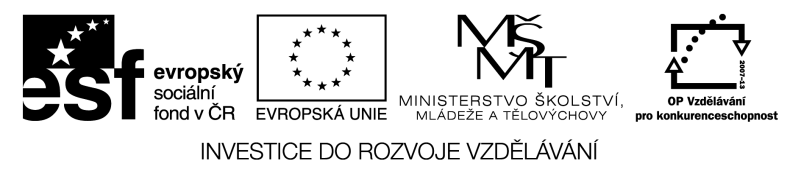 1
2
1
4
1
3
Zakresli zlomek
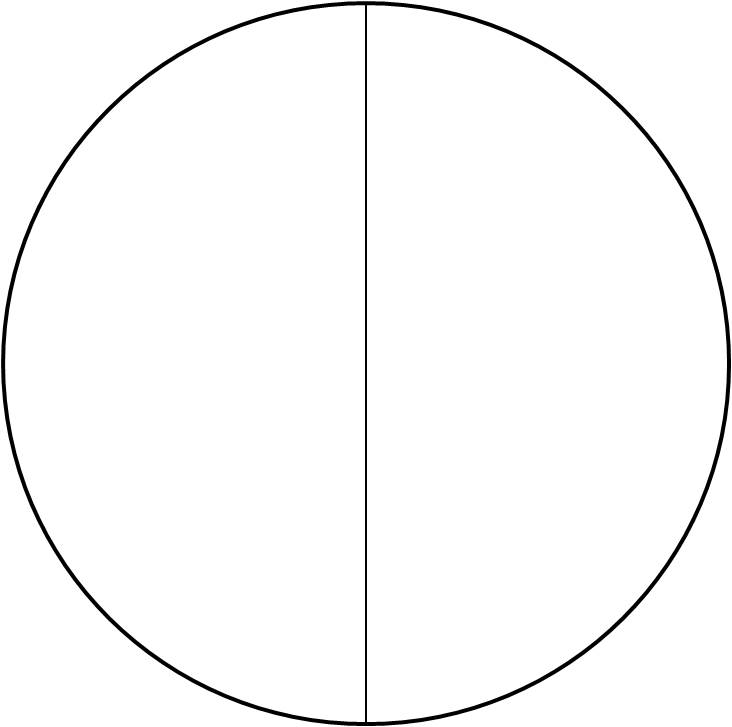 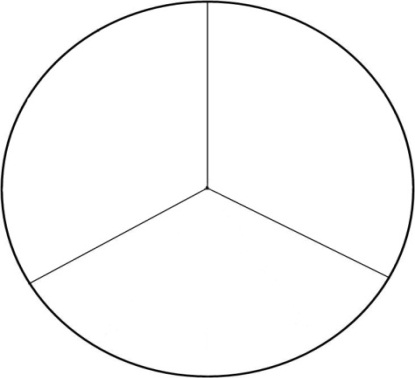 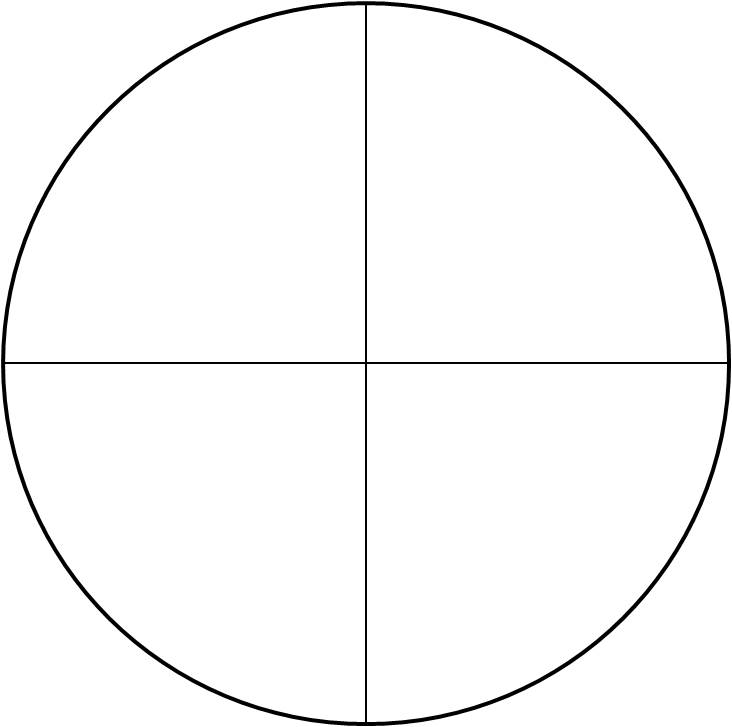 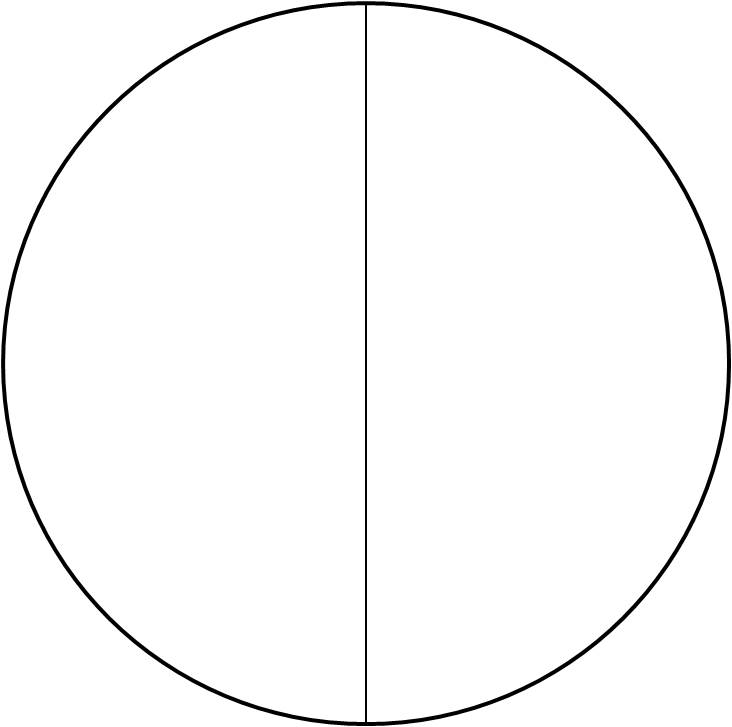 1
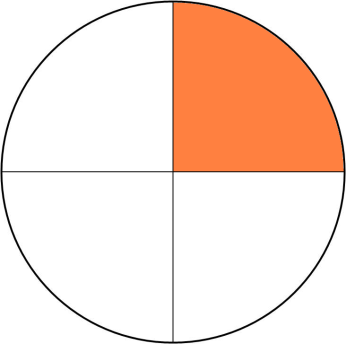 3
4
2
6
1
2
6
8
1
4
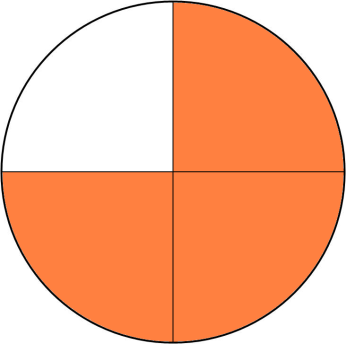 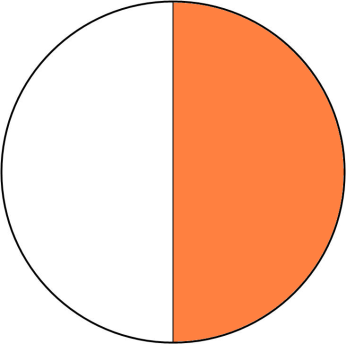 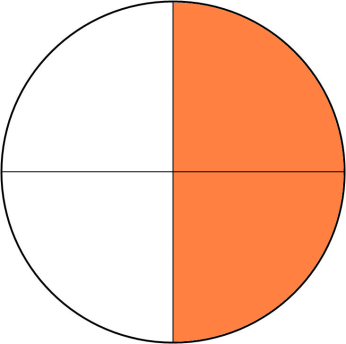 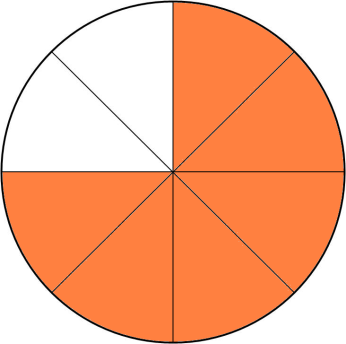 2
4
Zapiš pomocí zlomku
4
3
7
8
9
Zapiš pomocí zlomku
Najdi mezi obrazci ten správný a zakresli zlomek
4
7
2
4
5
9
2
3
3
6